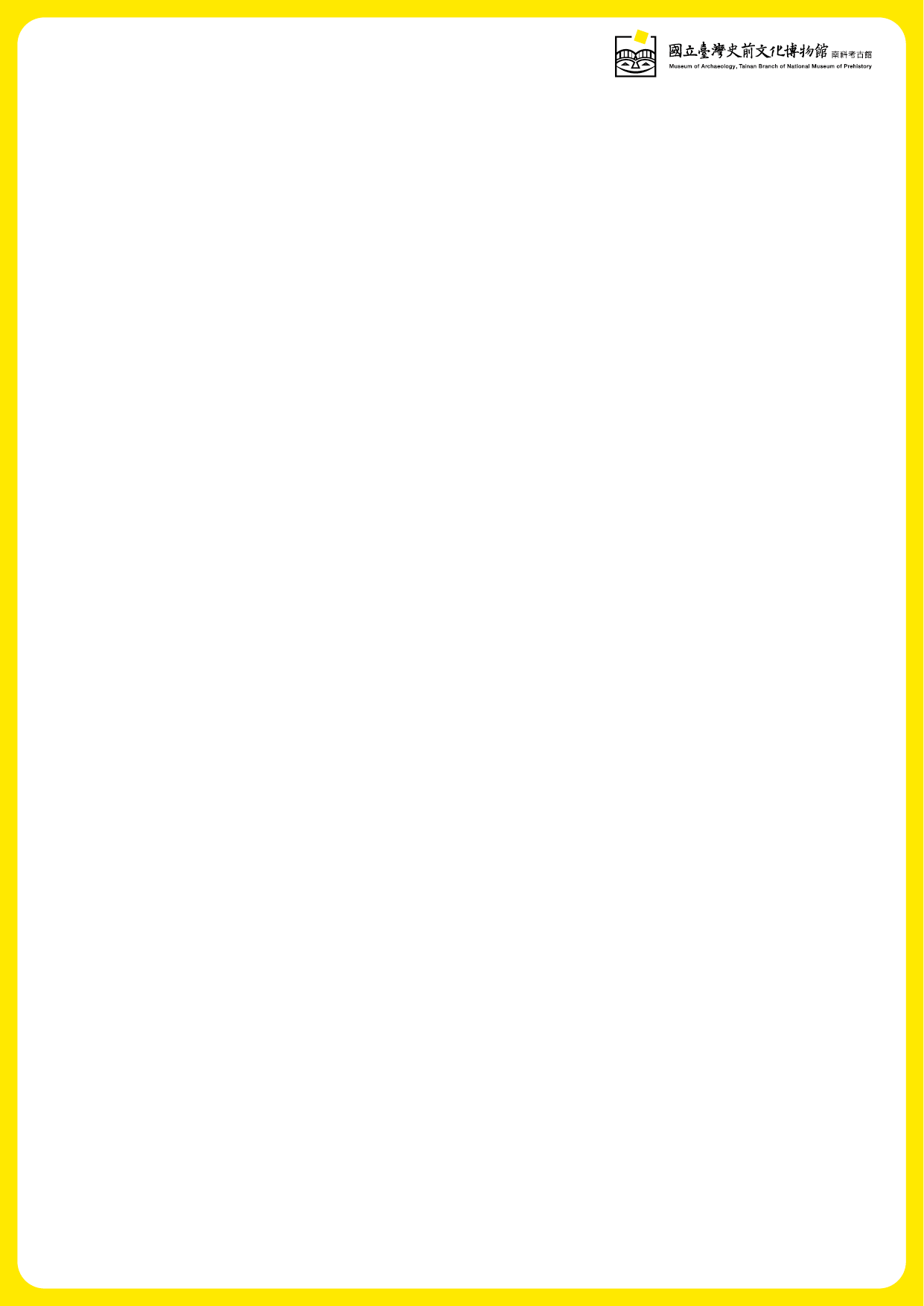 南科考古館資源融入高三教學設計--【性別】
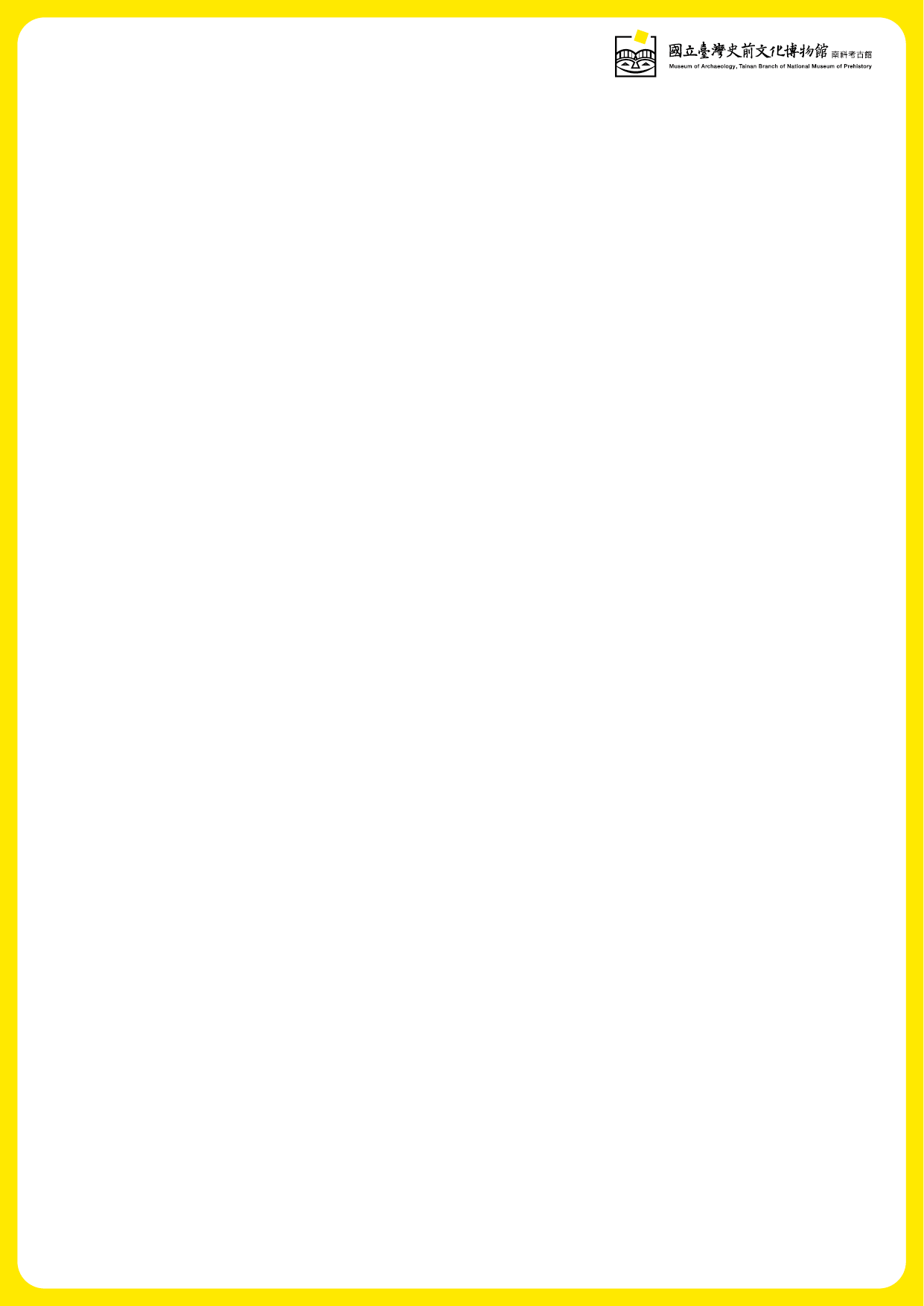 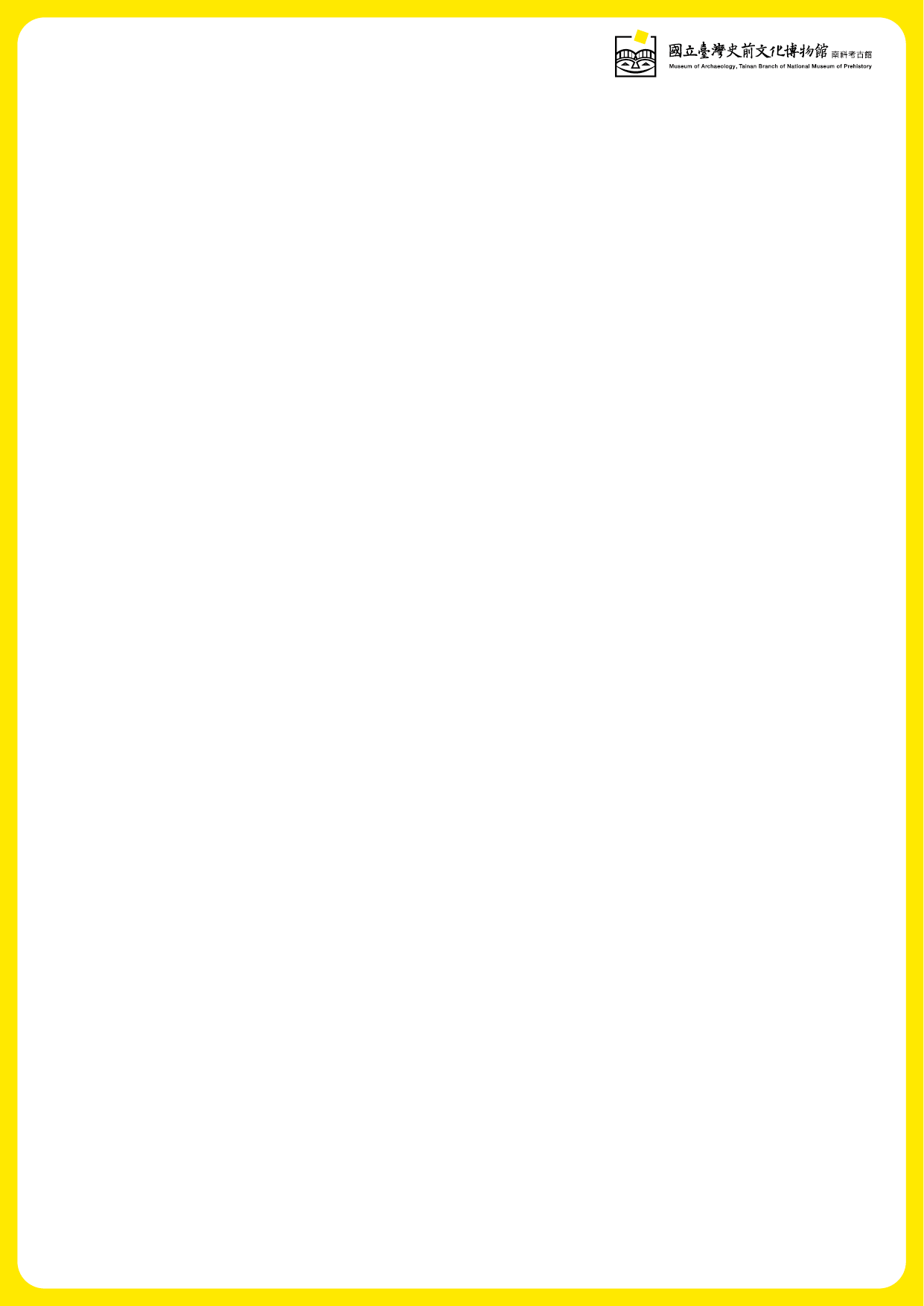 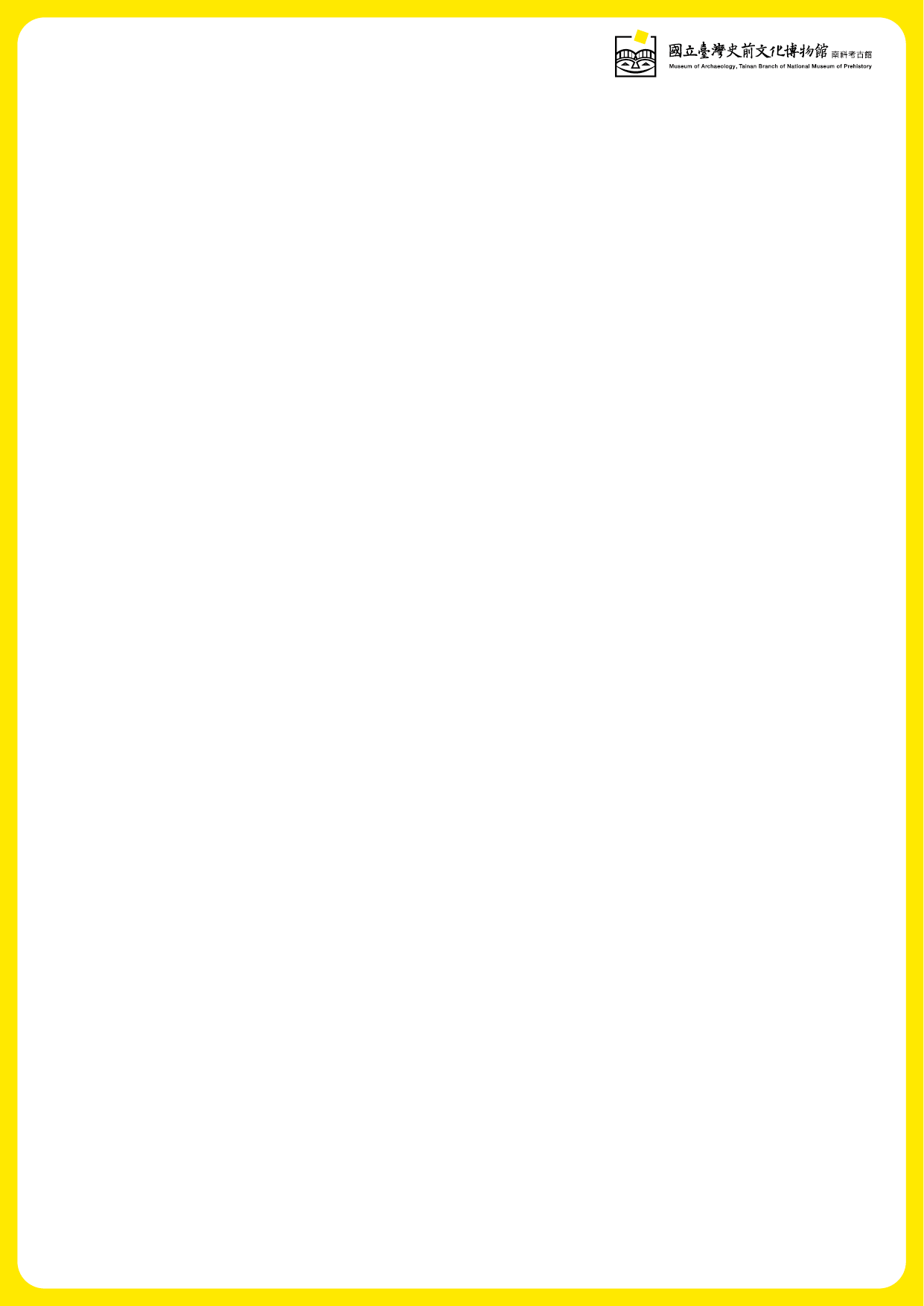 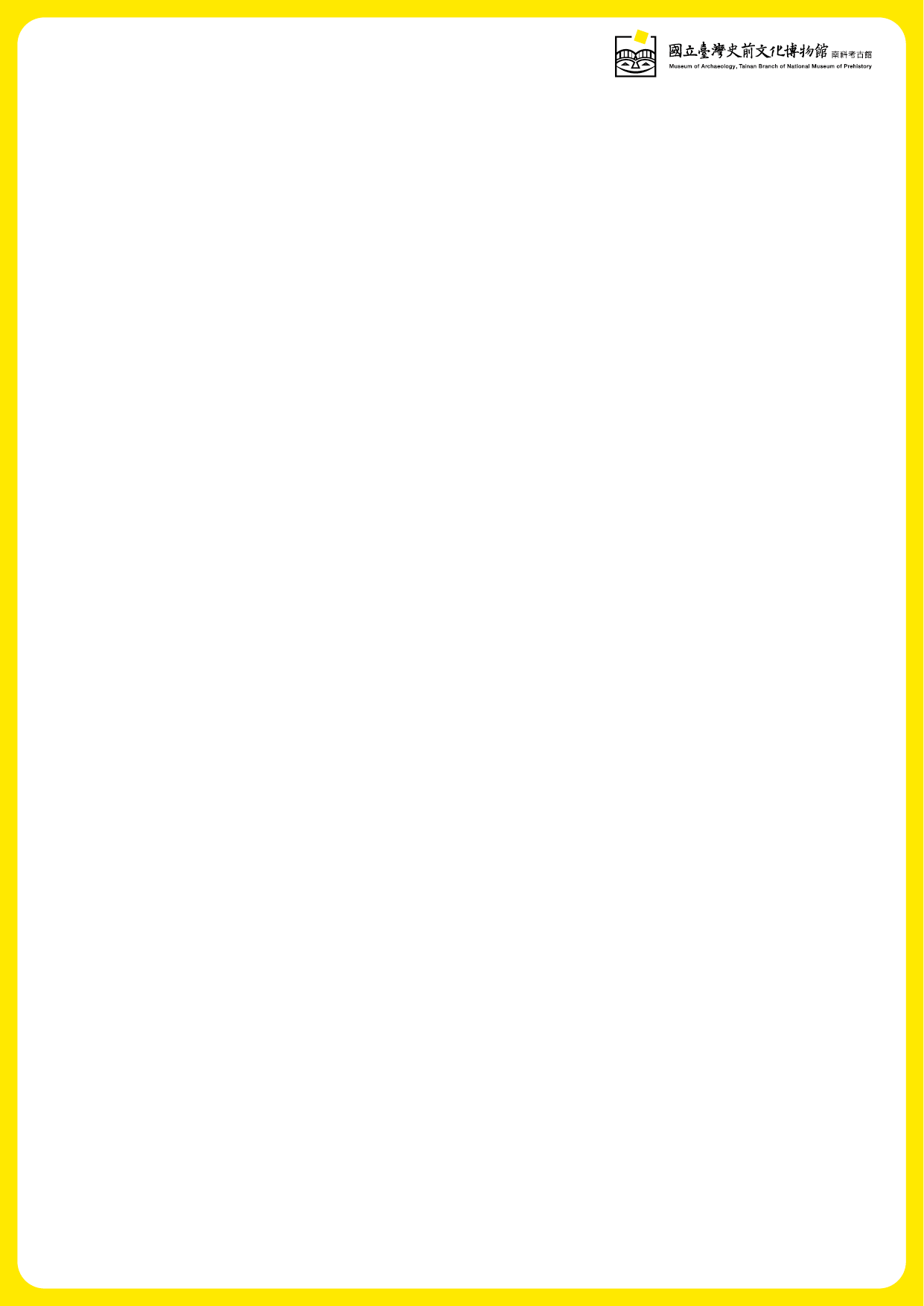 學習單
骨盆與生育
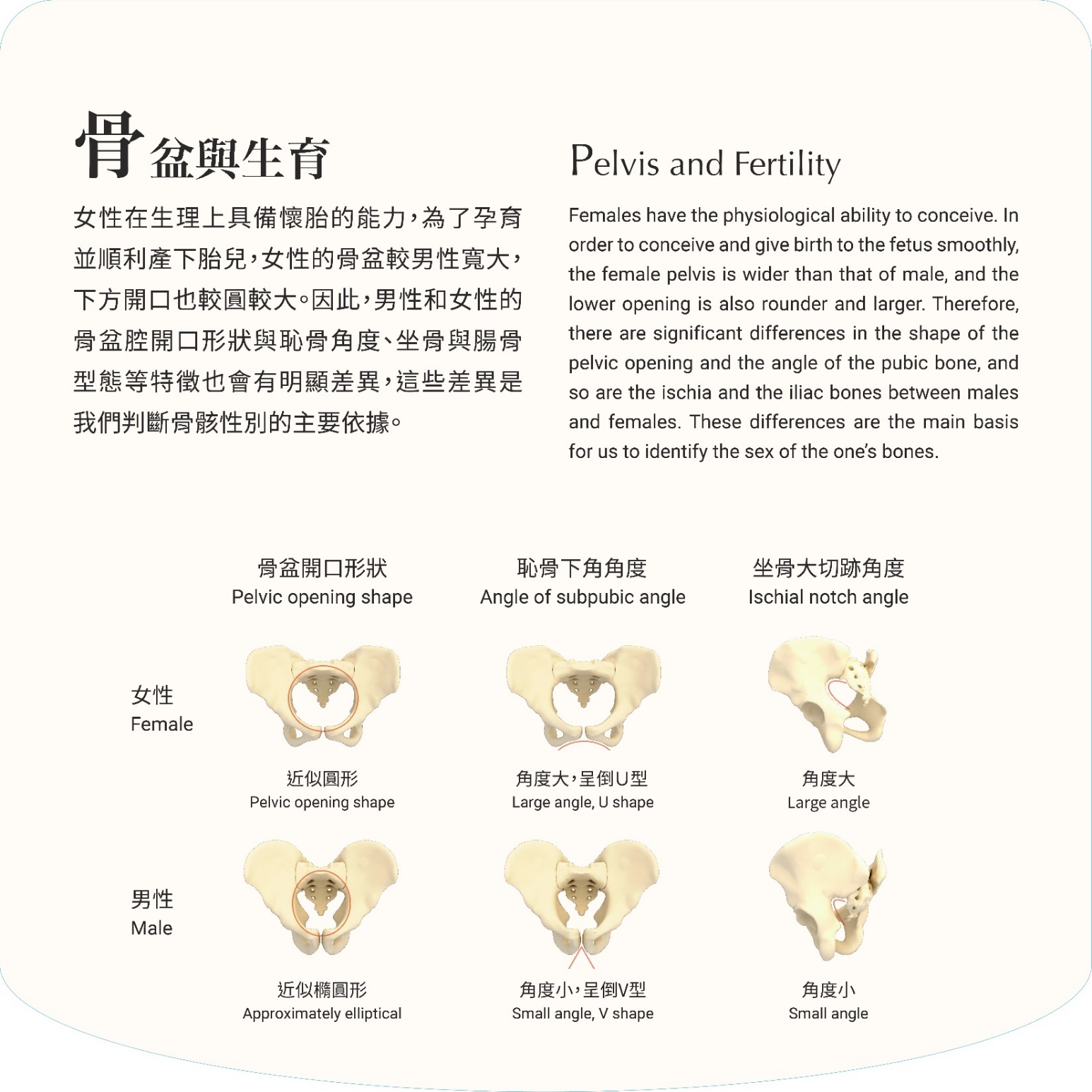 想一想
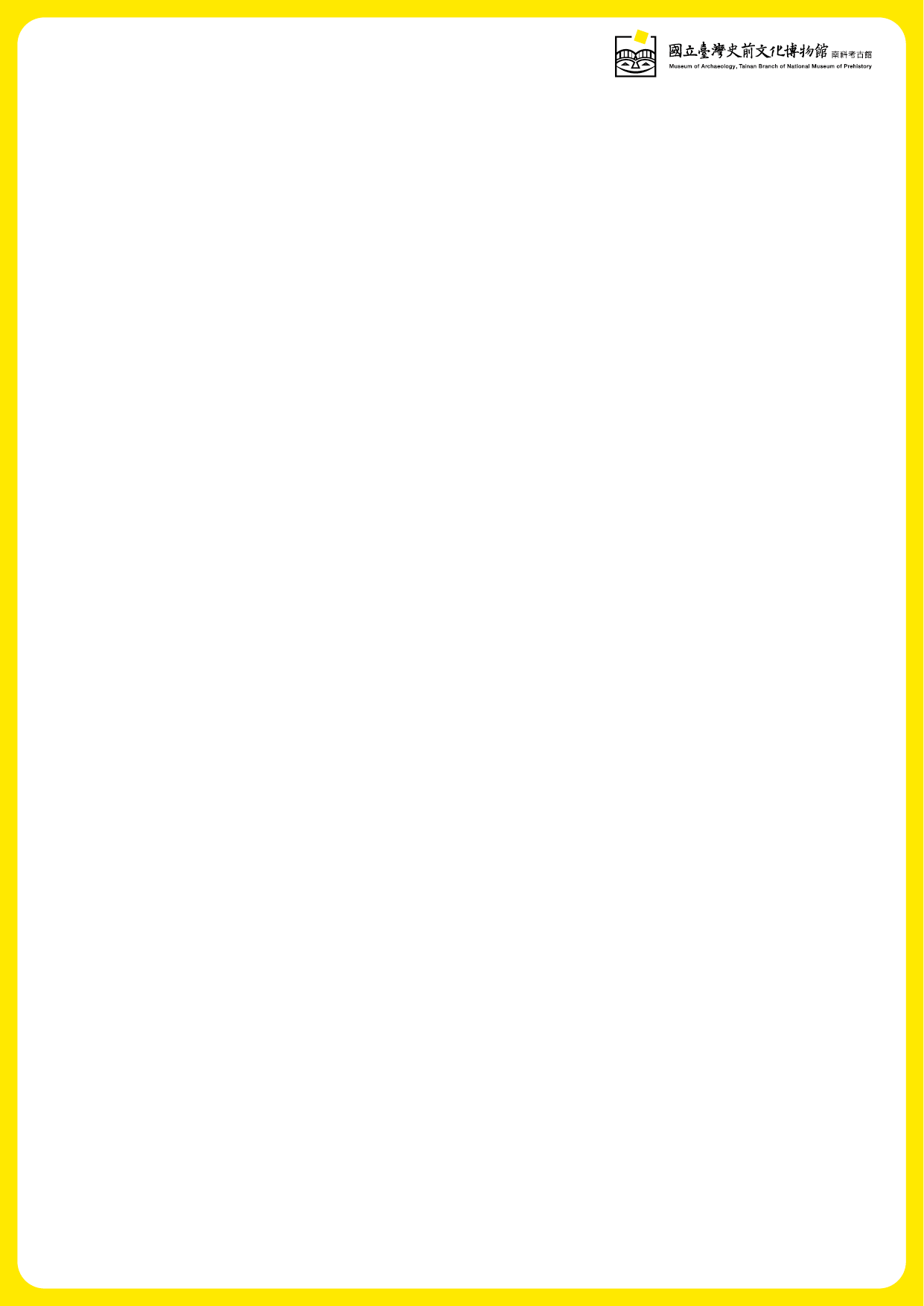 學習單
習俗與儀式
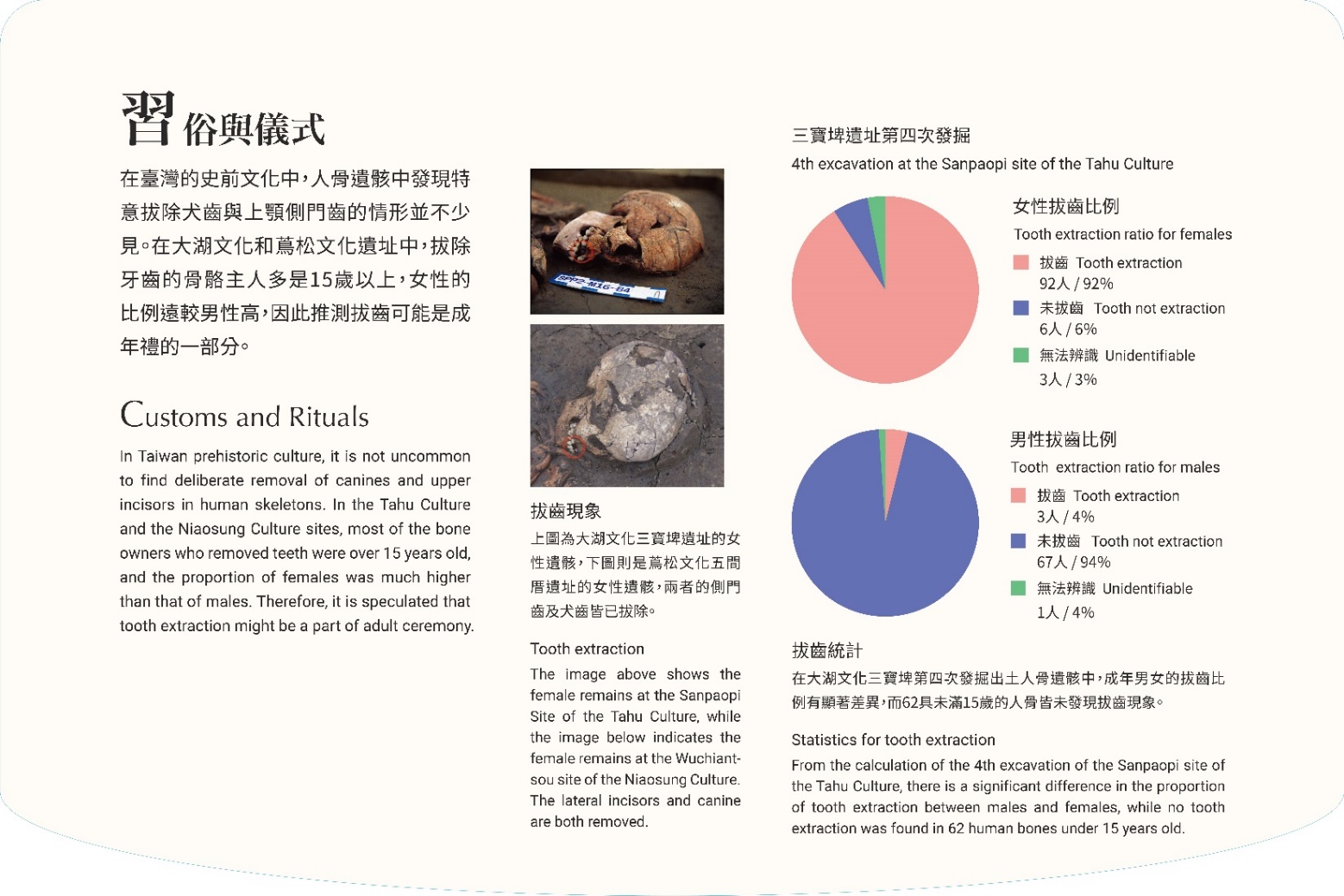 想一想
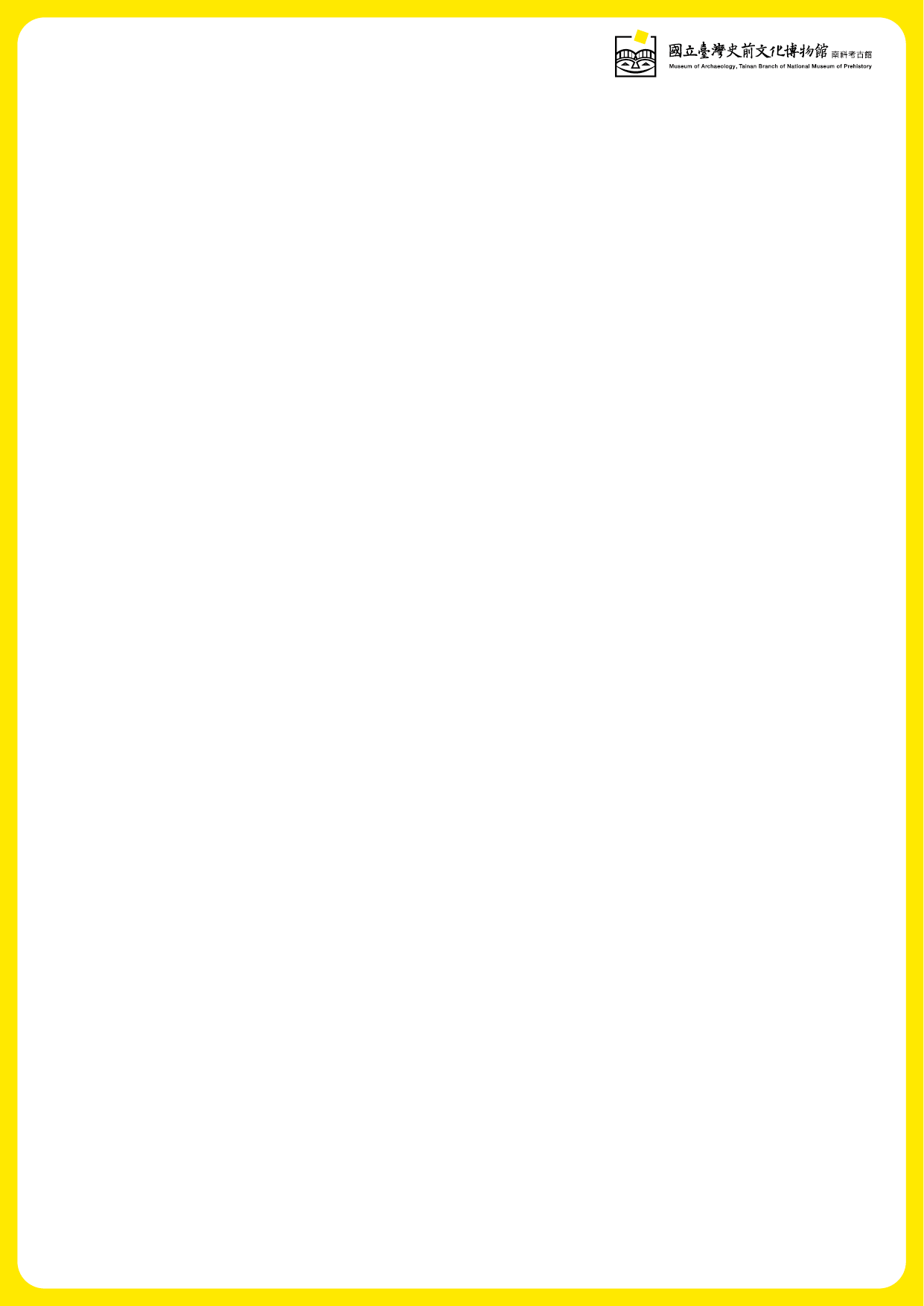 學習單
性別分工
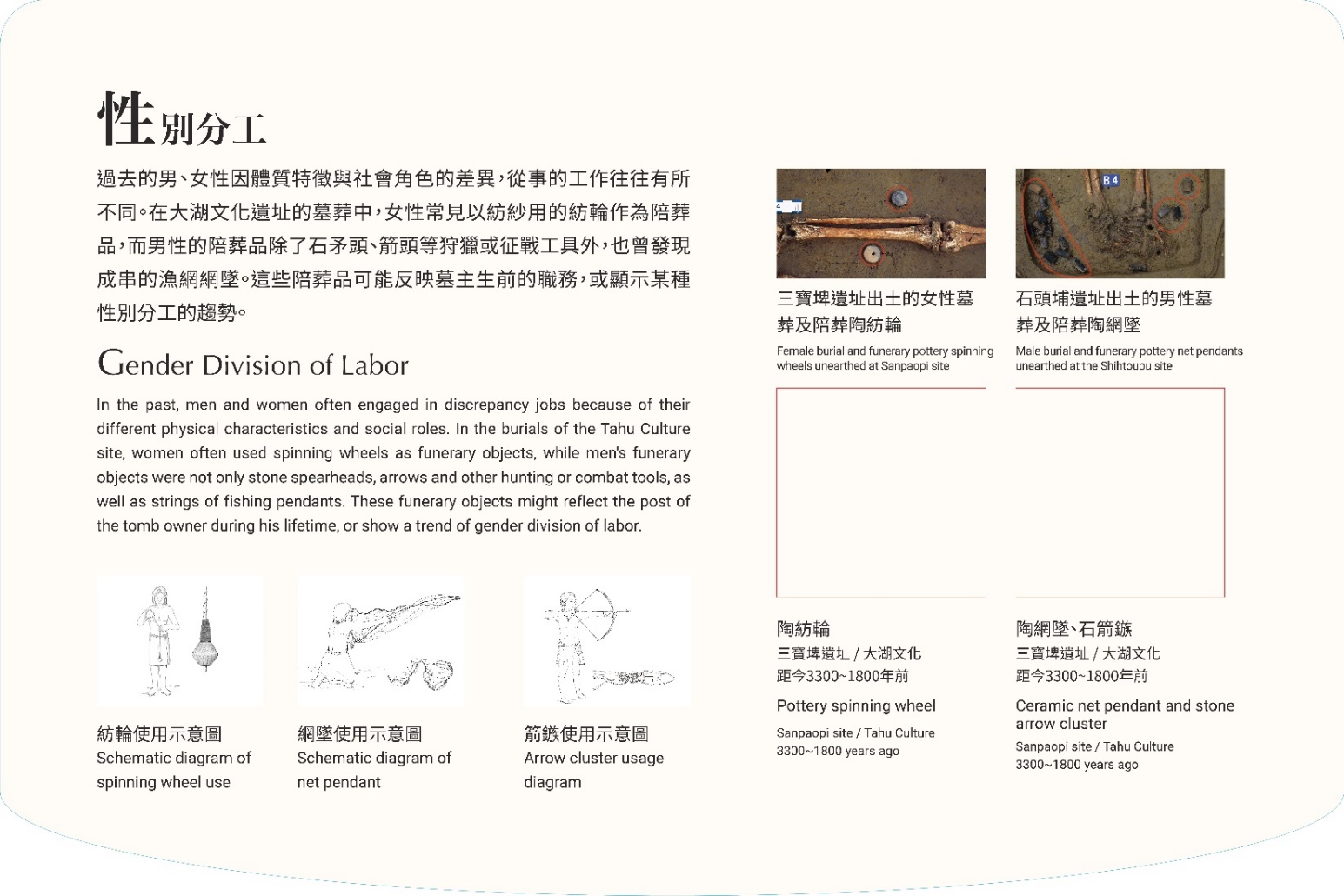 想一想
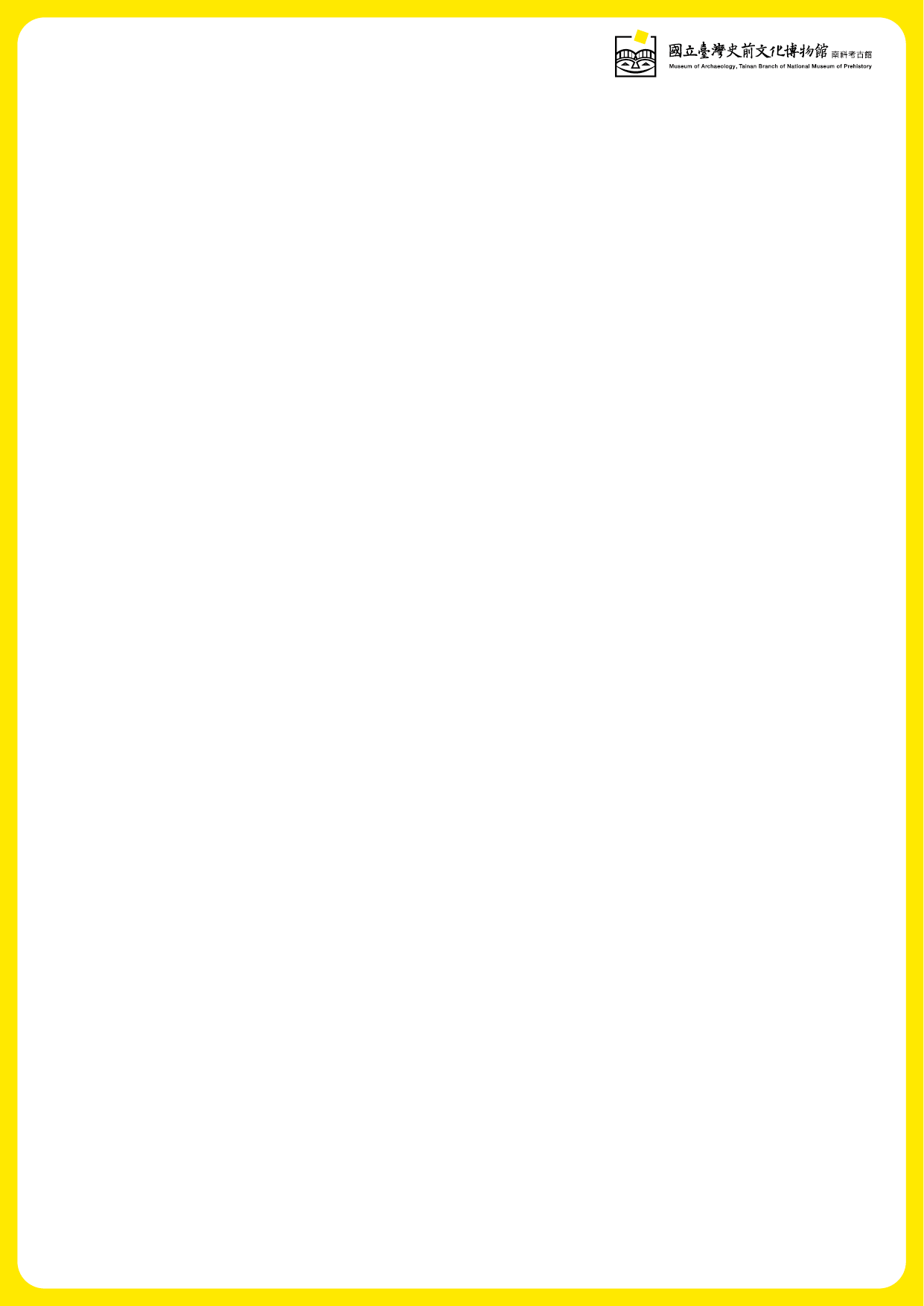 資料一
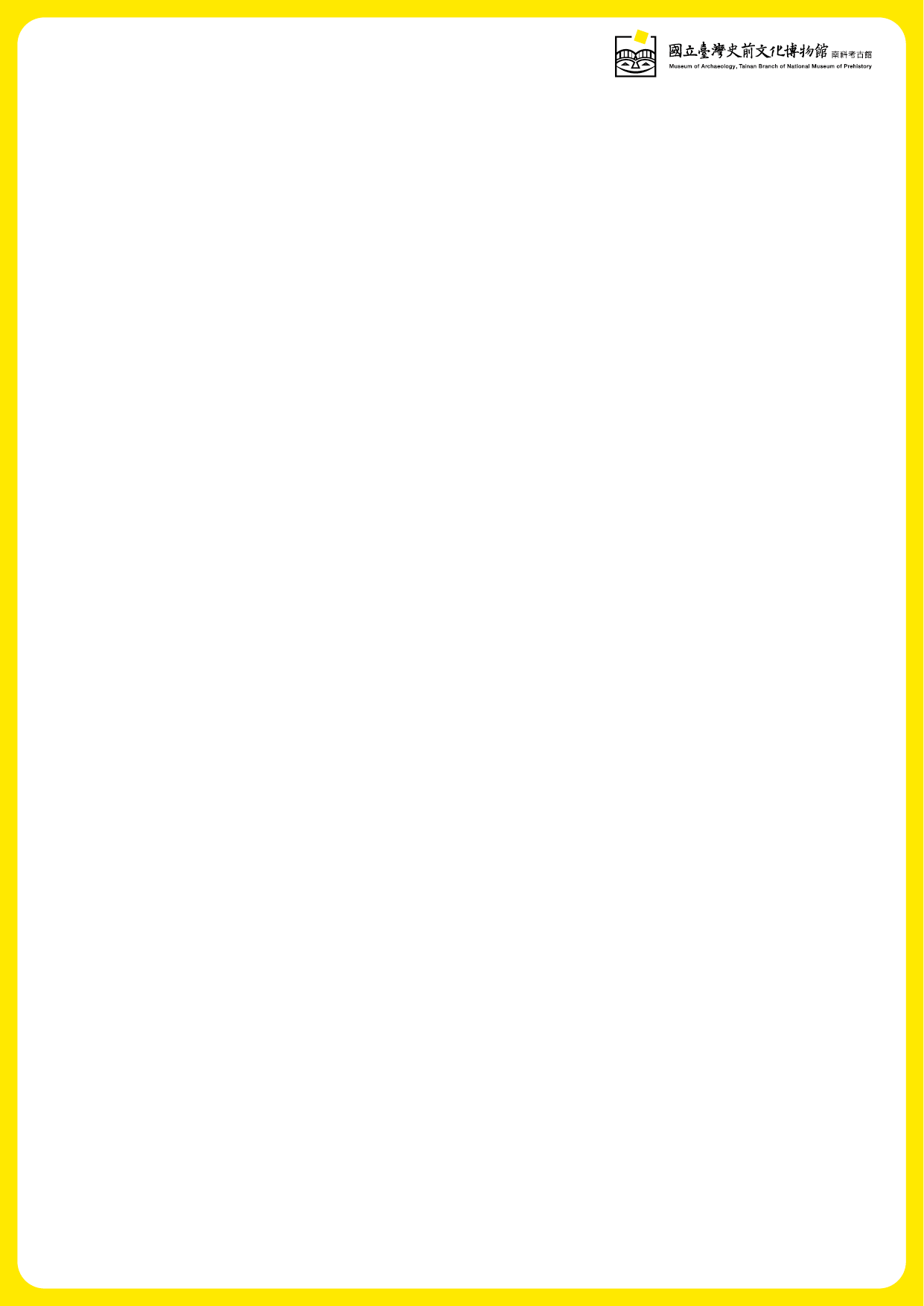 資料二